همه چیز ای منجی از توست
همه چیز ای منجی از توستاز سوی تو و بهر توستاموال من عطای توستجسم و جان و روح نیز از توست
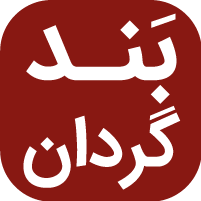 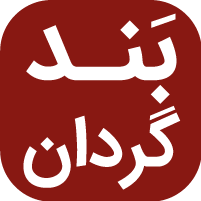 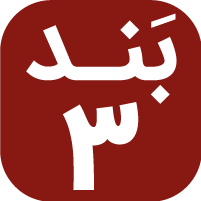 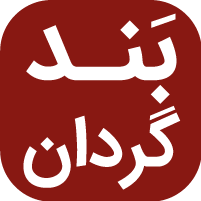 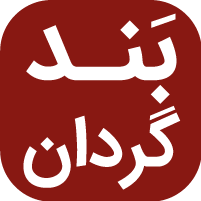 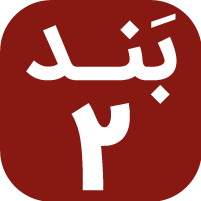 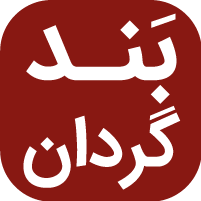 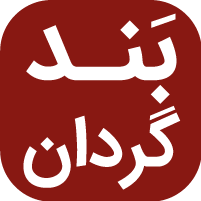 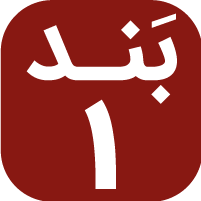 خالق عالم تنها تو هستیمالک جانم تنها تو هستیمالک جانم تنها تو هستی
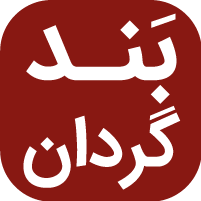 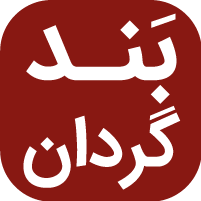 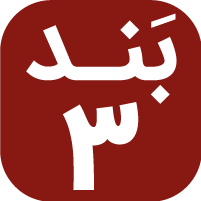 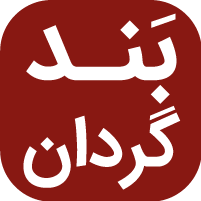 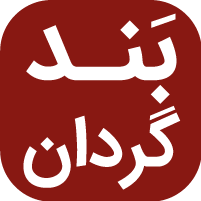 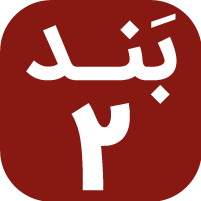 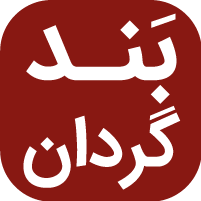 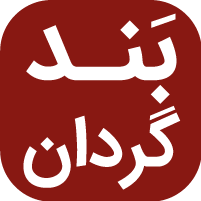 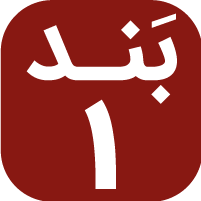 خالق عالم تنها تو هستیمالک جانم تنها تو هستیمالک جانم تنها تو هستی
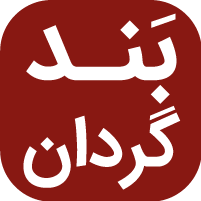 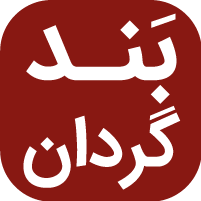 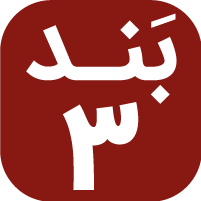 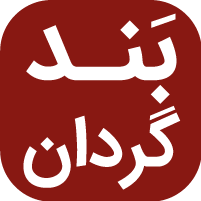 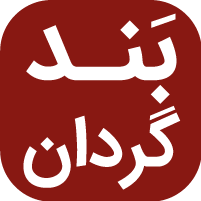 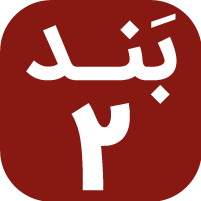 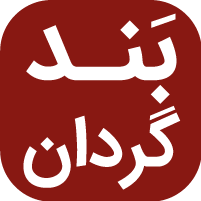 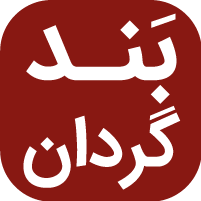 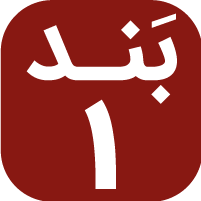 تویی صاحب و من ناظردر همه جا هستی حاضرامانتی است این جسم منهم ثروت و هم وقت من
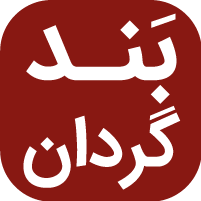 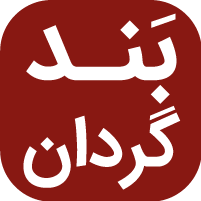 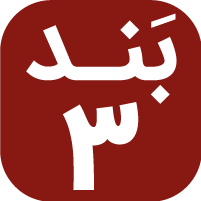 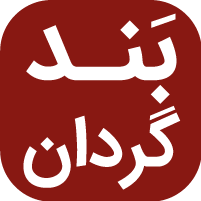 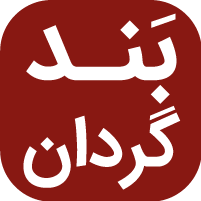 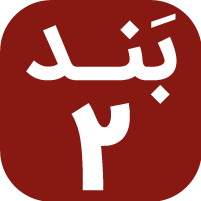 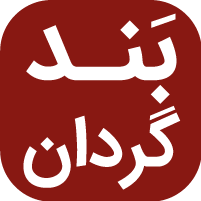 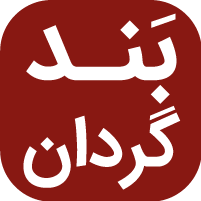 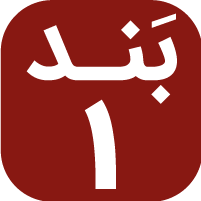 خالق عالم تنها تو هستیمالک جانم تنها تو هستیمالک جانم تنها تو هستی
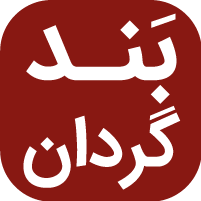 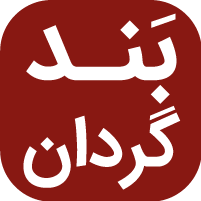 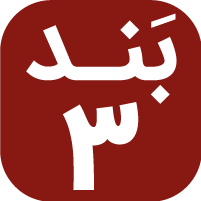 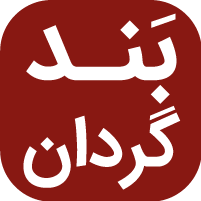 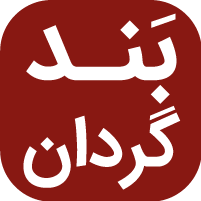 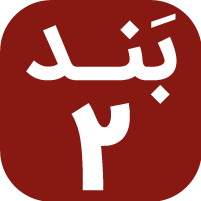 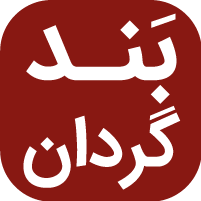 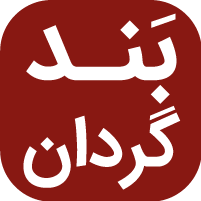 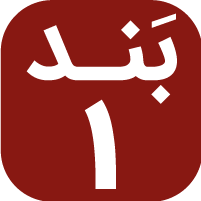 خالق عالم تنها تو هستیمالک جانم تنها تو هستیمالک جانم تنها تو هستی
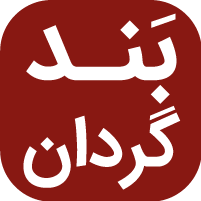 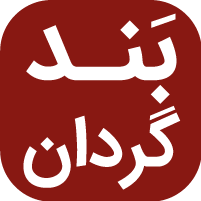 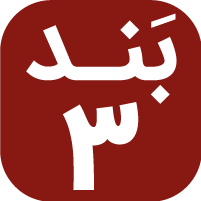 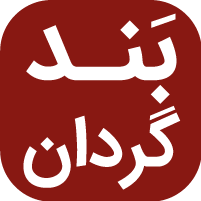 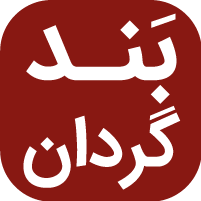 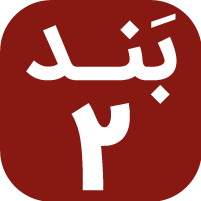 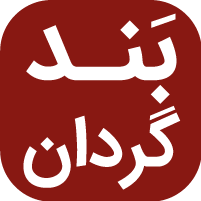 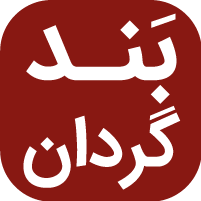 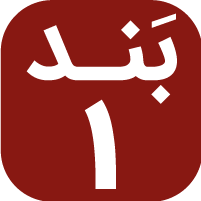 تویی شبان گوسفندانصاحب و مالک جهانتو به من اموال داده‌ایاز من حسابش خواسته‌ای
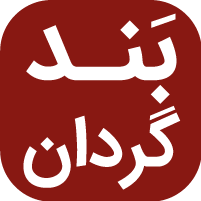 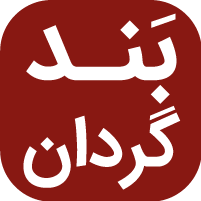 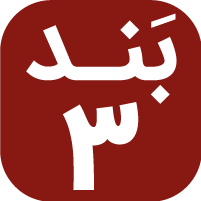 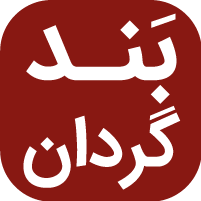 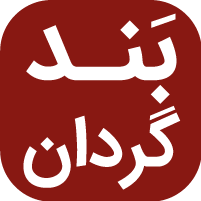 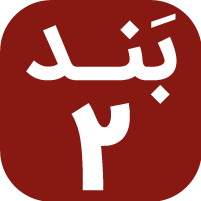 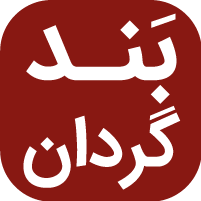 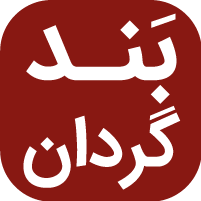 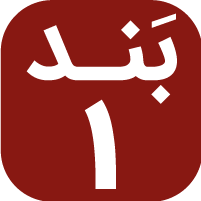 خالق عالم تنها تو هستیمالک جانم تنها تو هستیمالک جانم تنها تو هستی
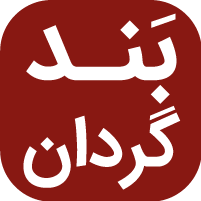 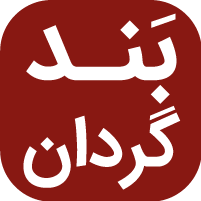 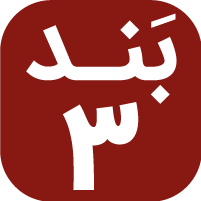 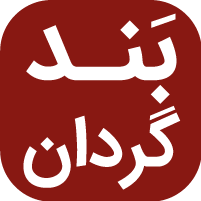 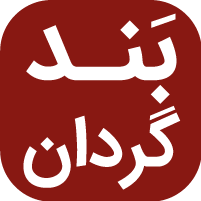 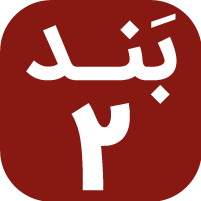 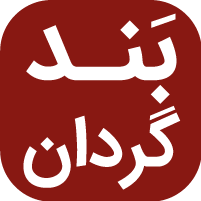 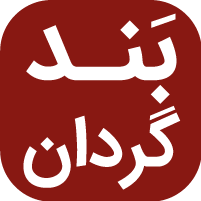 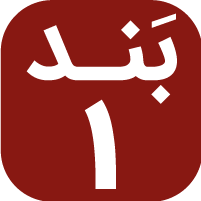 خالق عالم تنها تو هستیمالک جانم تنها تو هستیمالک جانم تنها تو هستی
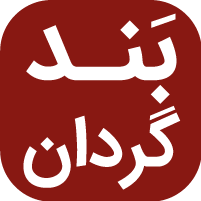 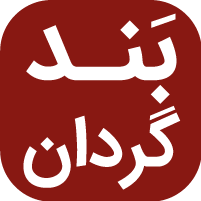 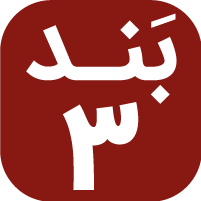 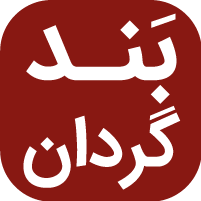 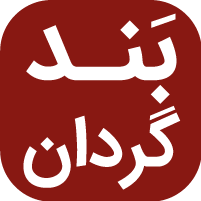 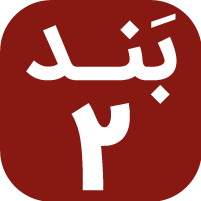 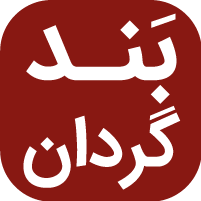 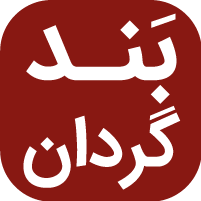 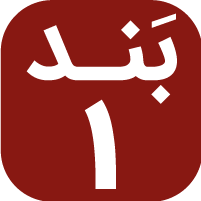